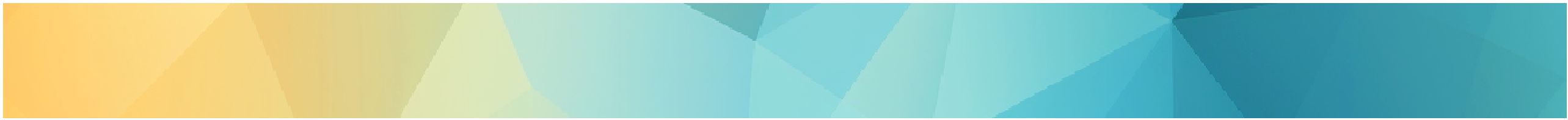 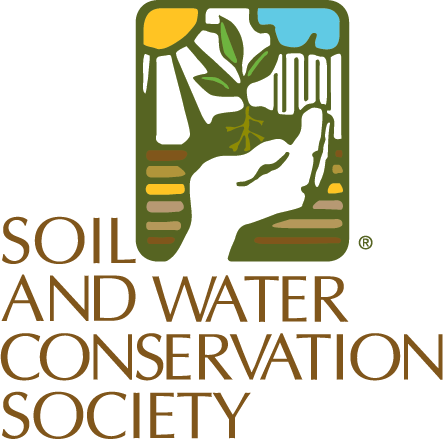 Meeting Title
Meeting Description with your group’s name listed
Why Attend?
Benefits of attendance. Include a brief description of what you’ll be doing and if you’ll have food!
Who Should Attend?
What to Expect
Students with a passion for conservation
List any relevant majors at your school
Anyone interested in making a difference in their community and beyond
Get ready for an exciting meeting where we will -
Meeting Goal 1
Meeting Goal 2
Meeting Goal 3
Add a  tagline or information to remember!
Join Us!
Date:
Date
Embrace your passion for conservation, meet fellow advocates, and leave inspired to take meaningful actions. Let's together pave the way for a greener future!
Time
Time:
Location:
Location
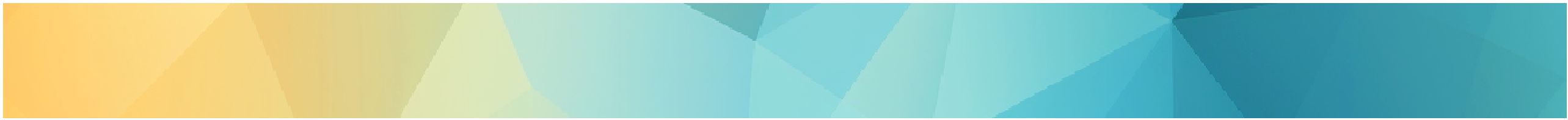